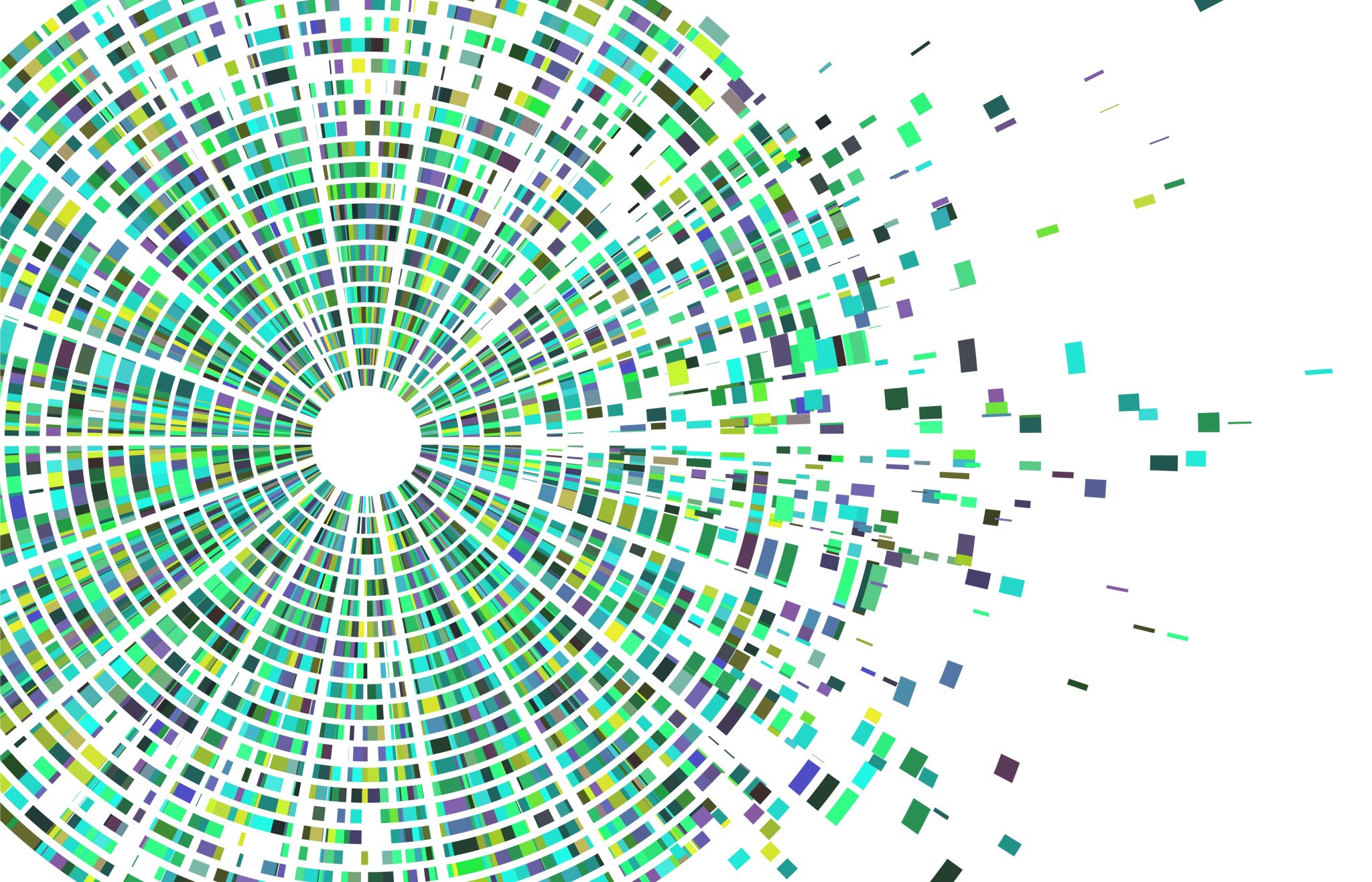 Link Discovery Extension to ns-3’s Terahertz Communication Module
Farhan Siddiqui1 and Bikash Mazumdar2

Dickinson College1
Tezpur University2

Workshop on ns-3 (June 2023, Virginia)
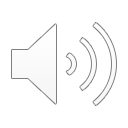 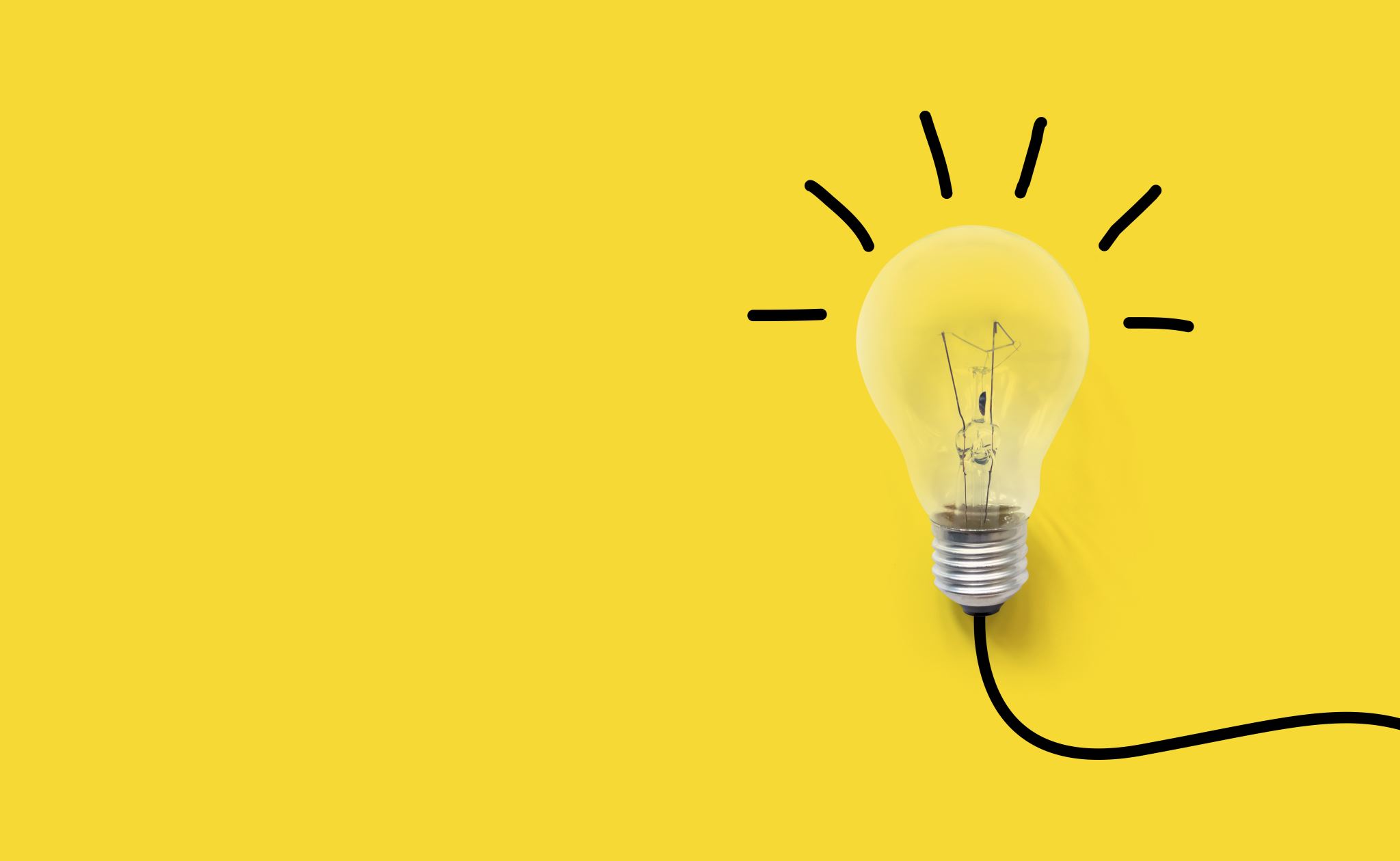 OUTLINE
Introduction
ns-3 Terahertz Module
Motivation for Adding Link Discovery Feature
Implementation of Link Discovery Extension
Testing and Evaluation
Conclusion and Future Work
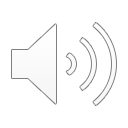 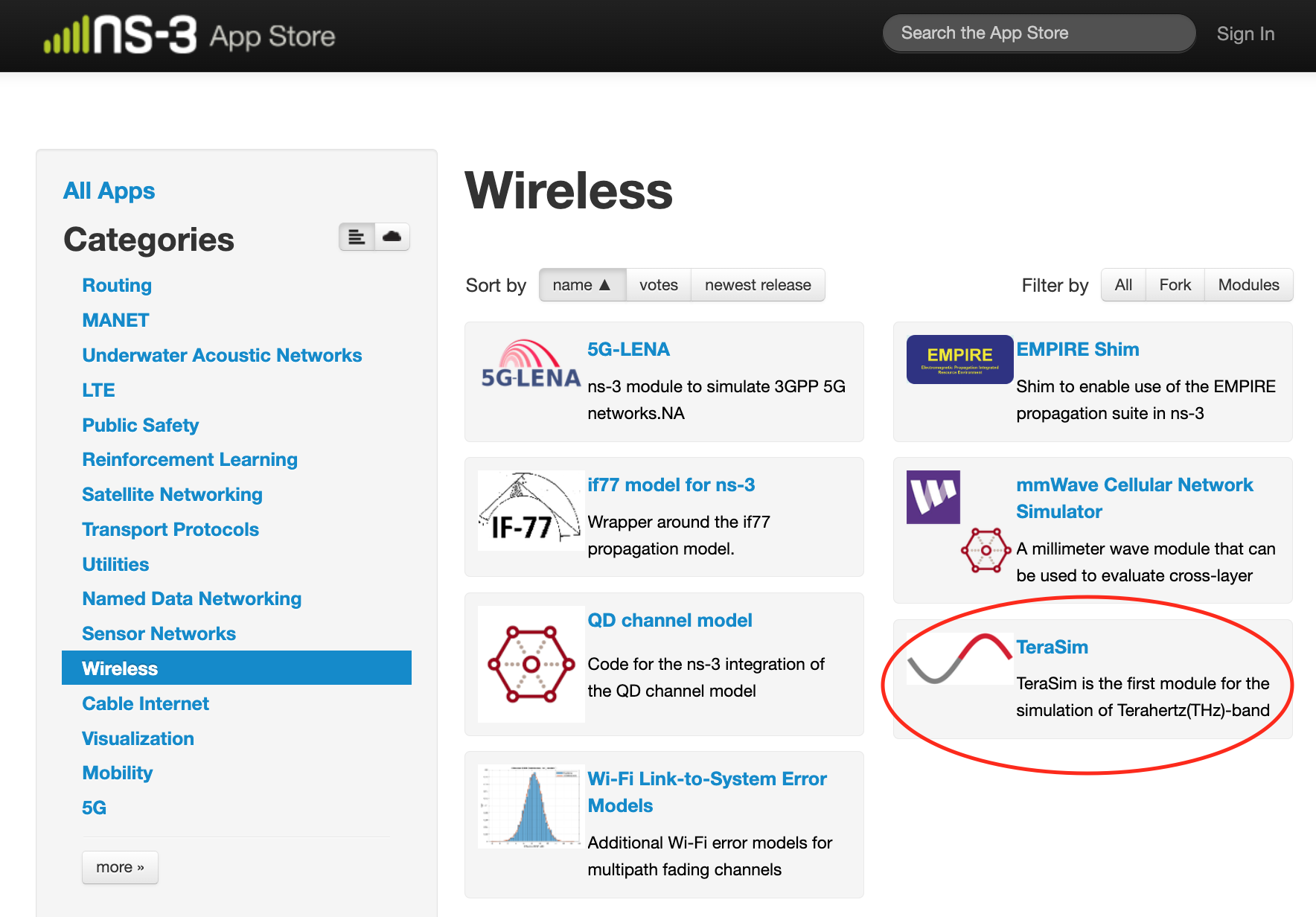 Introduction
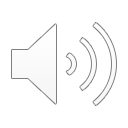 ns-3 Terahertz Module (TeraSim)
ns-3 Terahertz Module – THz Band Simulation
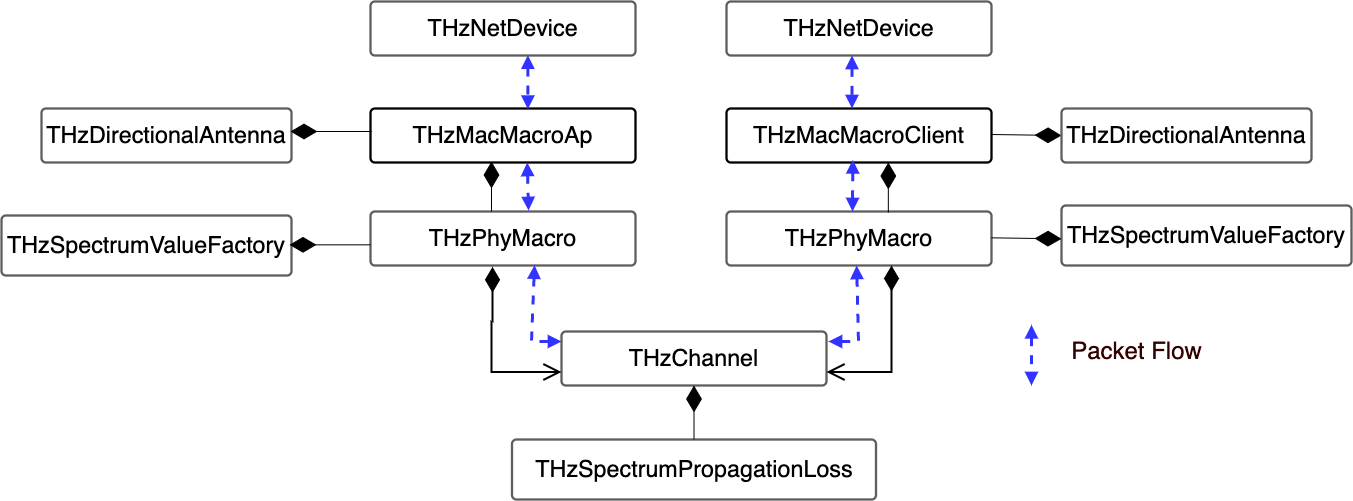 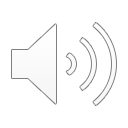 ns-3 Terahertz Module (TeraSim)
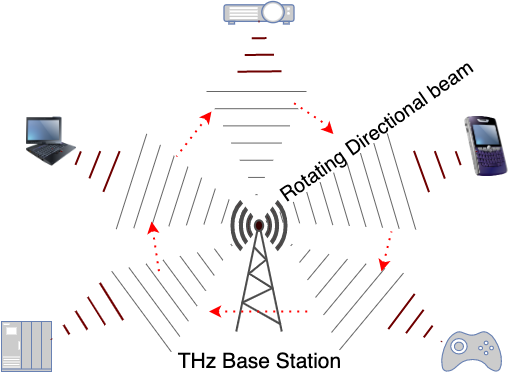 Uplink data communication (MAC)
Directional antennas
Assumption: User Equipment (UE) antenna beam always points toward the Access Point (AP)
AP antenna beam rotates 360o
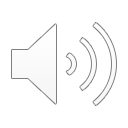 ns-3 Terahertz Module
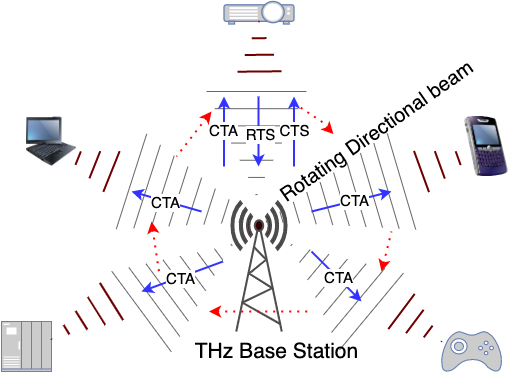 UE-AP handshake & data transmission
CTA: Call-to-Action
RTS: Request-to-Send
CTS: Clear-to-Send
Data
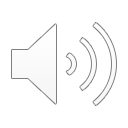 Link Discovery Extension
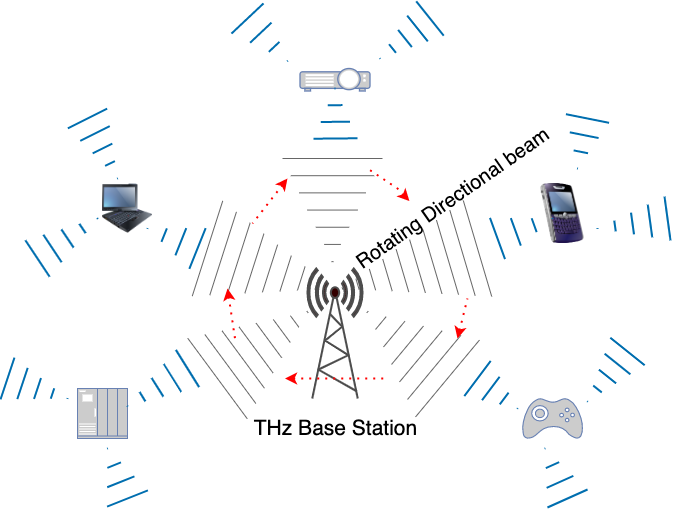 Allow UEs to automatically discover the AP
Enable UE Antenna Rotations
Implement the Discovery Protocol at the MAC layer on UE side
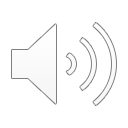 Classes Modified
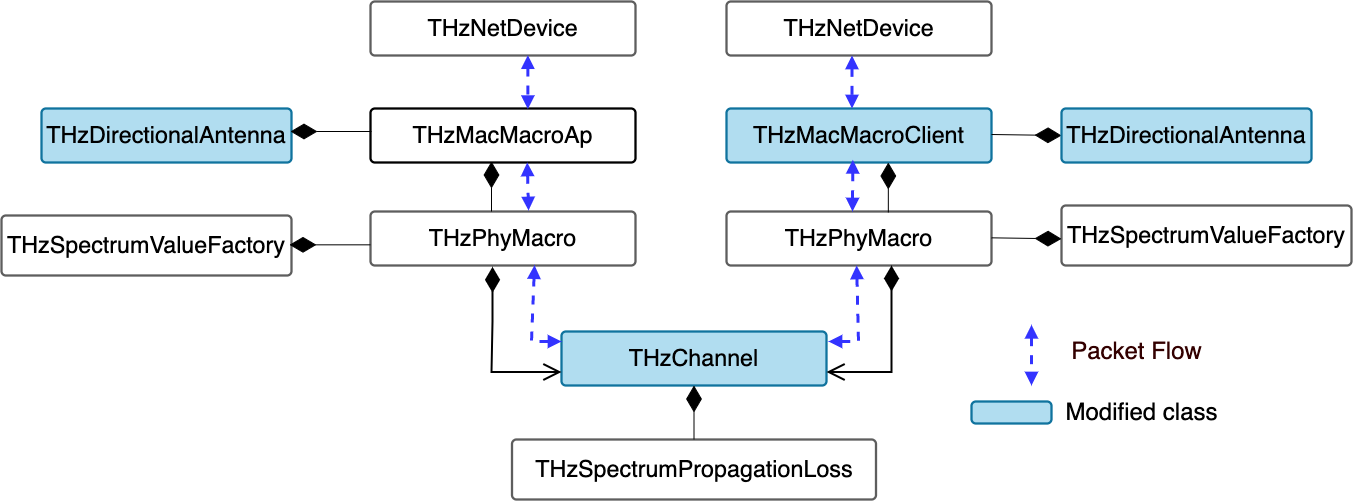 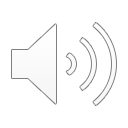 [Speaker Notes: Altered classes highlighted.]
Functions and Fields Added/ Modified
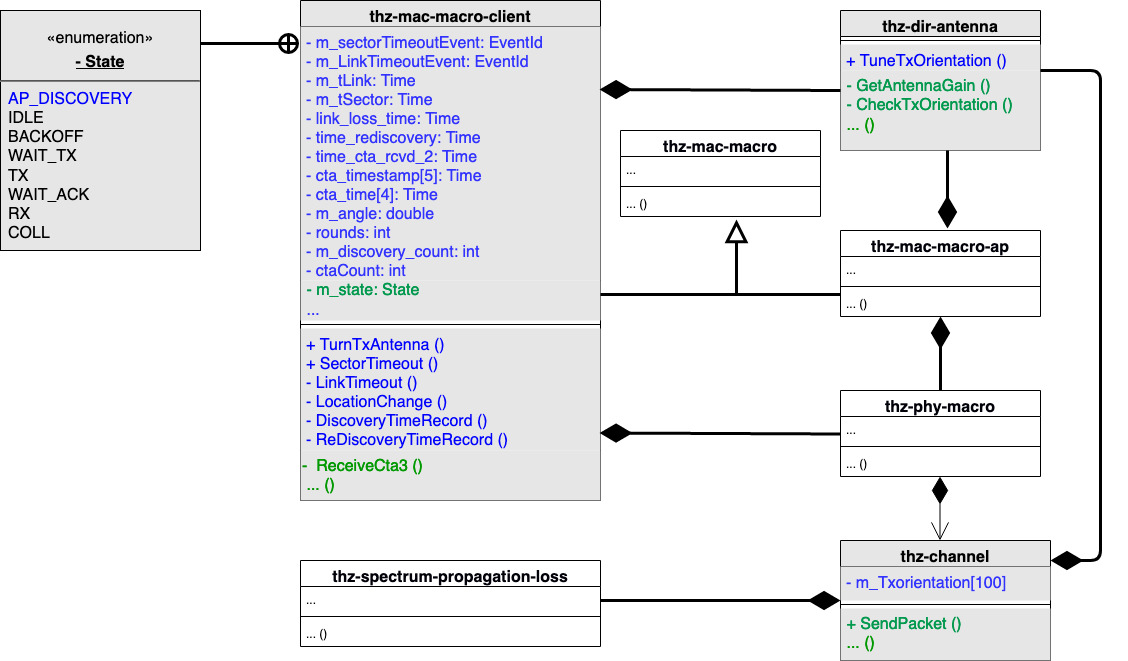 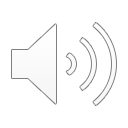 [Speaker Notes: Altered classes highlighted.]
THz Directional Antenna Class
Antenna Gain
(RxGain + TxGain) value used to compute rxPower
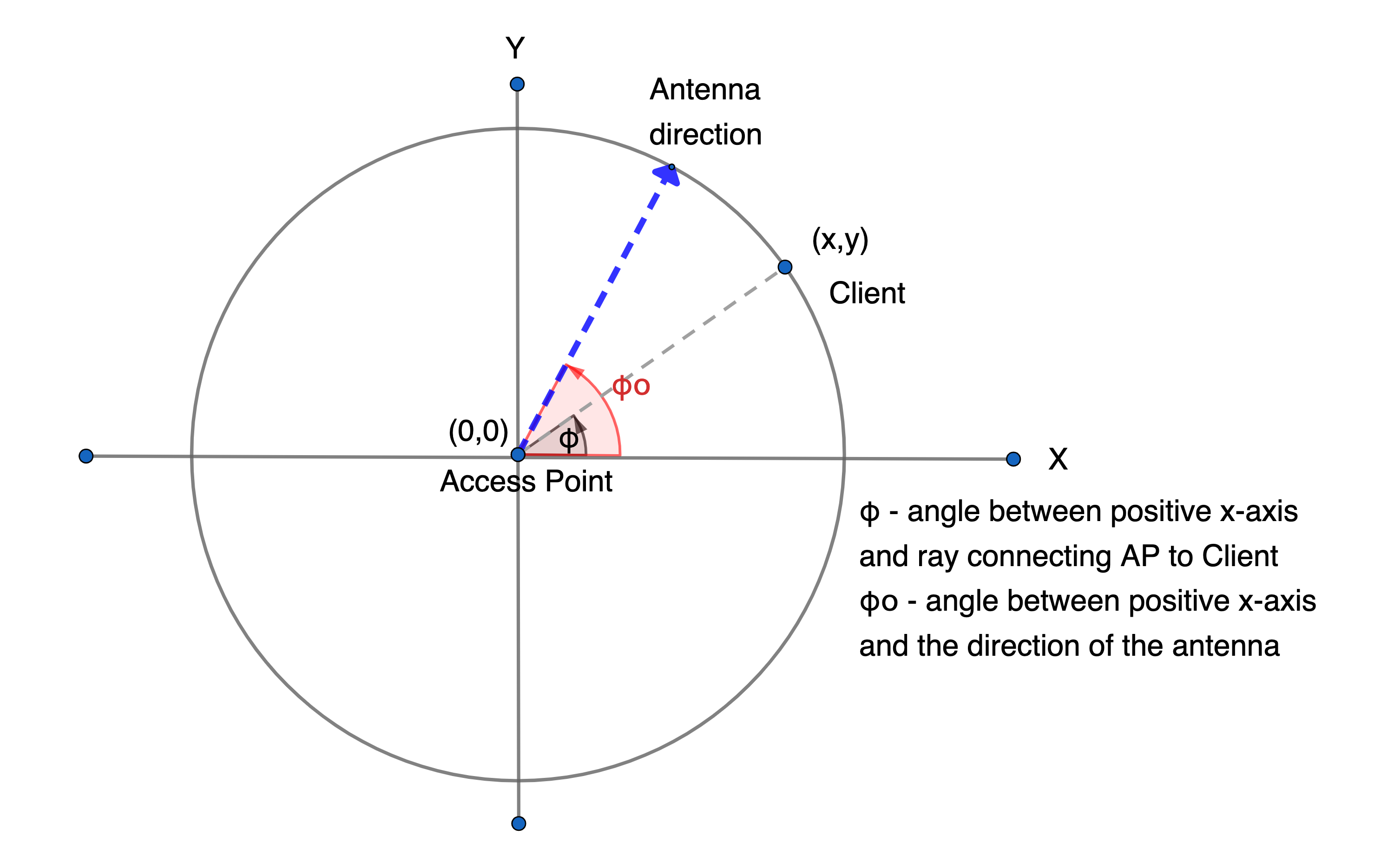 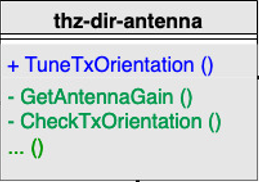 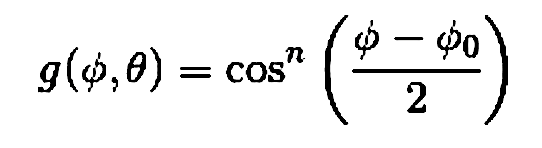 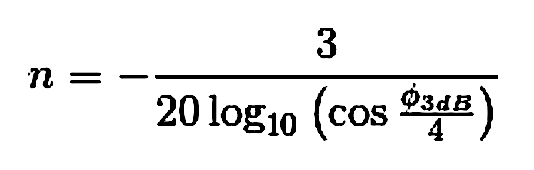 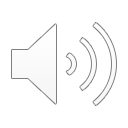 THz Directional Antenna Class
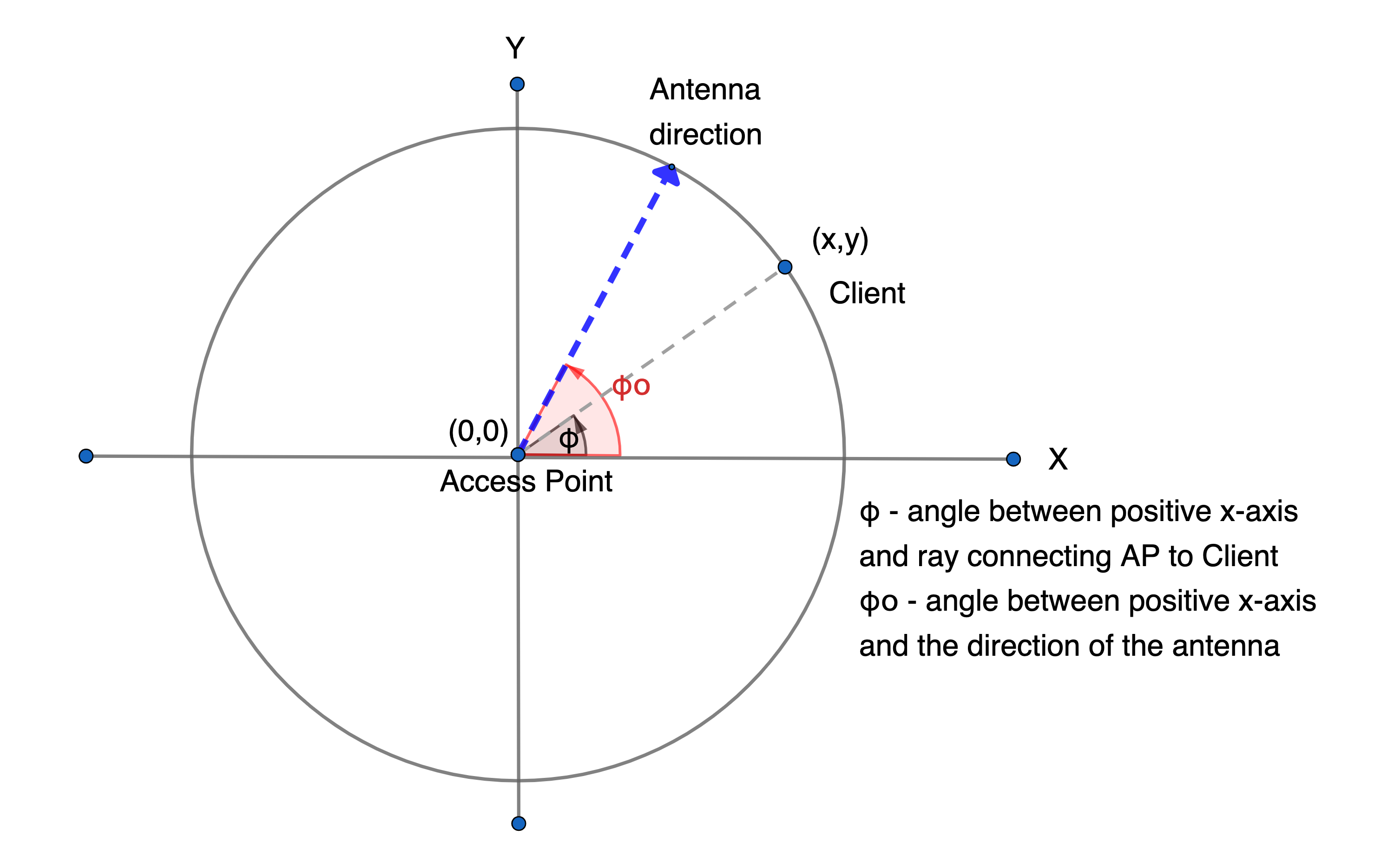 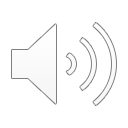 THz Channel Class
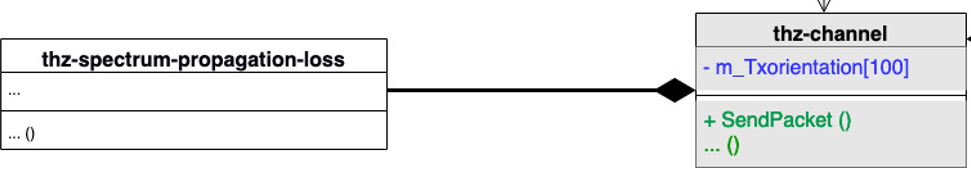 THzDirectionalAntenna::GetAntennaGain
m_totalGain = itt->first->GetDirAntenna ()->GetAntennaGain (XnodeMobility, YnodeMobility, m_XnodeMode, m_YnodeMode, m_Rxorientation, m_Txorientation[dev_index]);
 m_Txorientation[dev_index] : Azimuthal orientation of client antenna

SpectrumPropagationLoss::CalcRxPowerDA
 rxPower = m_loss->CalcRxPowerDA (txParams, XnodeMobility, YnodeMobility, m_totalGain);
m_totalGain is a factor in the rxPower calculation
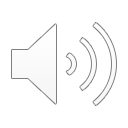 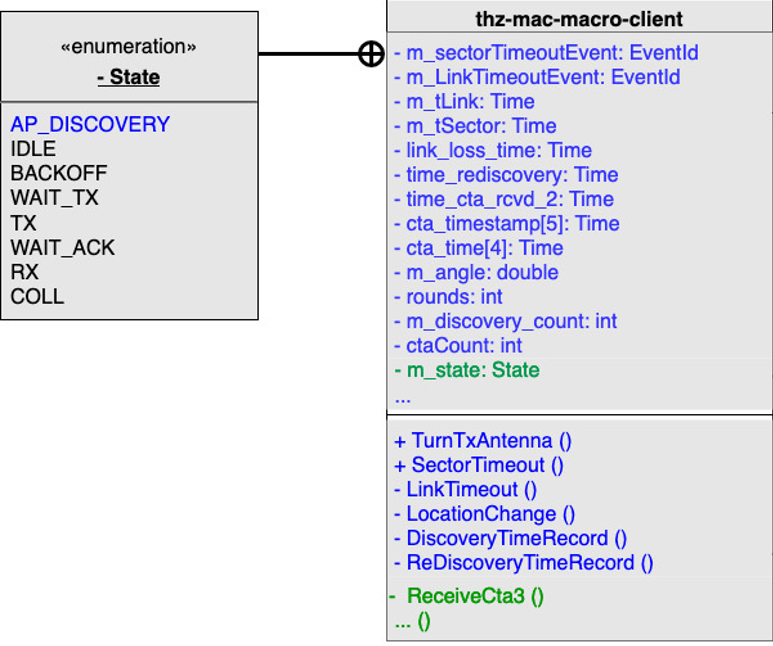 THz Mac Macro Client Class
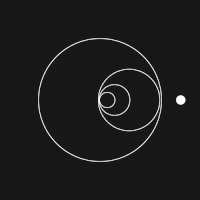 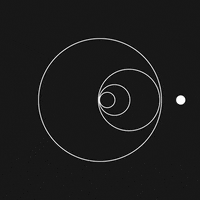 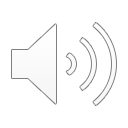 Gif source: https://giphy.com/gifs/animation-design-color-3oz8xNLkJqQSztRQ3K
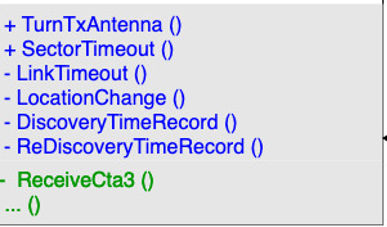 AP Discovery
AP_Discovery state ----> Idle state
Timers
Sector timer (AP_Discovery state )
CTA timer (Idle state)
CTA timeout
Change in client location/antenna orientation
Increase in AP Cycle time
THz Mac Macro Client Class
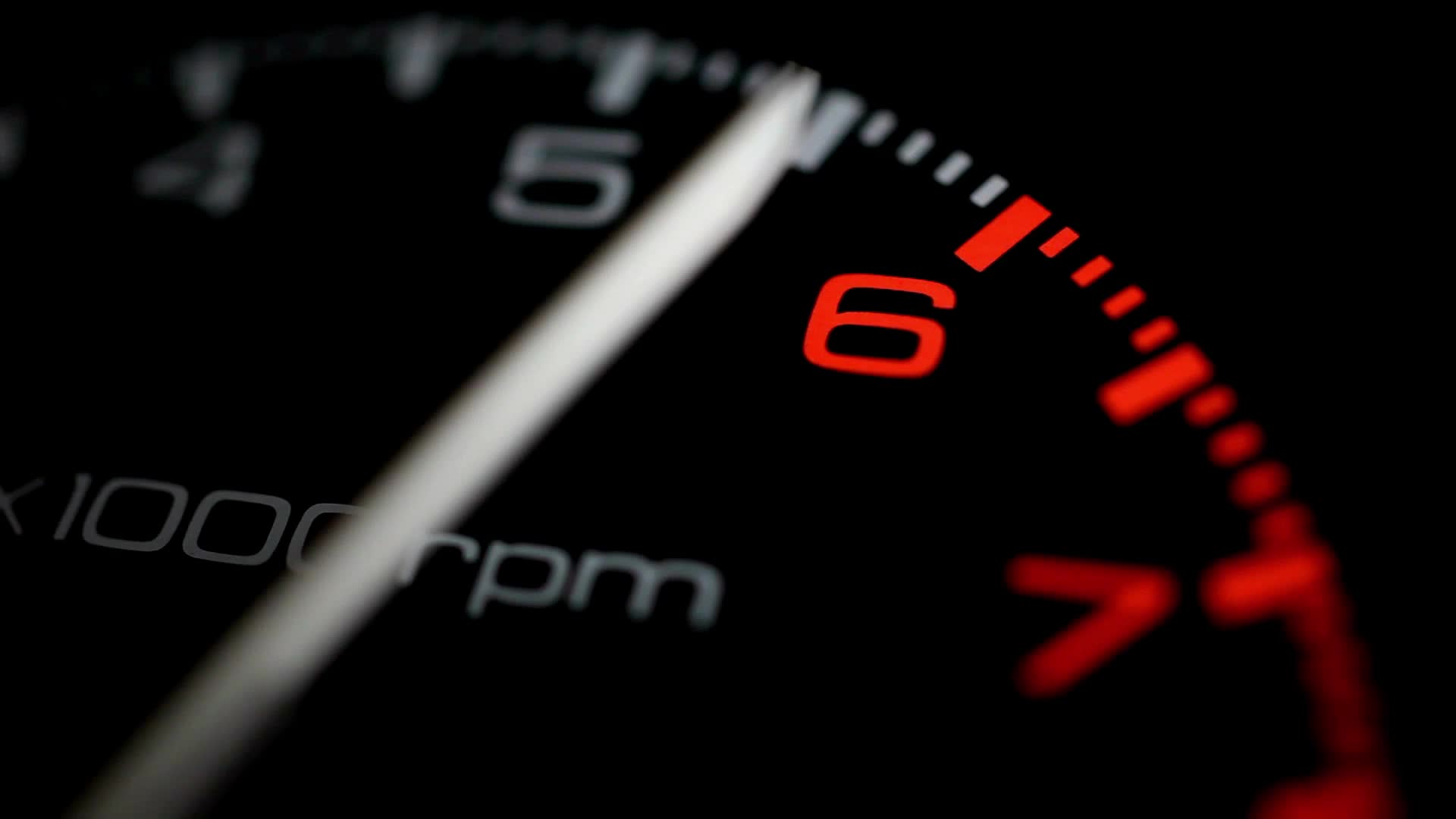 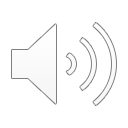 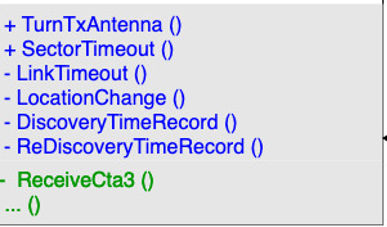 AP Discovery
AP_Discovery state ----> Idle state
Timers
Sector timer (AP_Discovery state )
CTA timer (Idle state)
CTA timeout
Change in client location/antenna orientation
Increase in AP Cycle time
THz Mac Macro Client Class
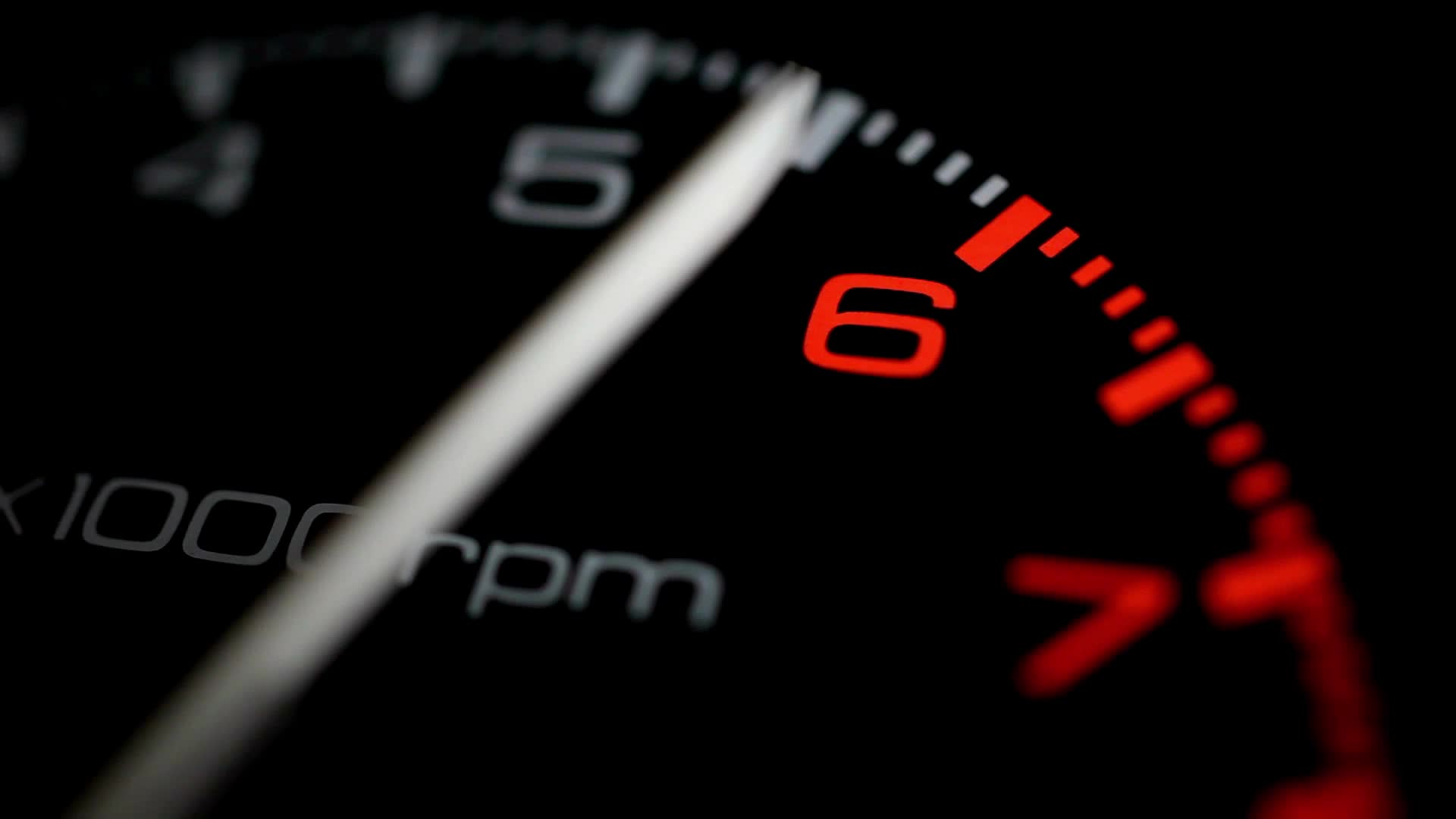 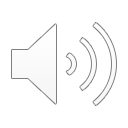 Evaluation Metrics and Simulation Parameters
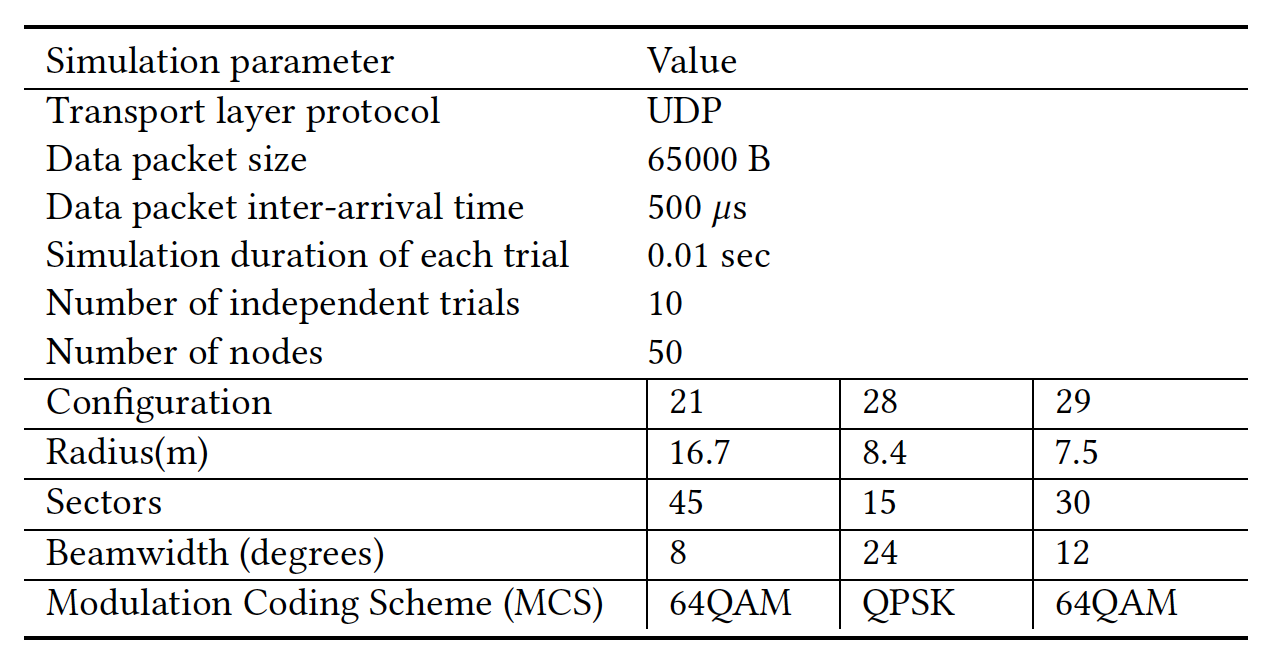 Metrics
AP Discovery Time (Initial Discovery)
AP Rediscovery Time (After Relocation)
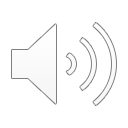 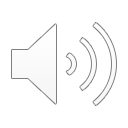 Results
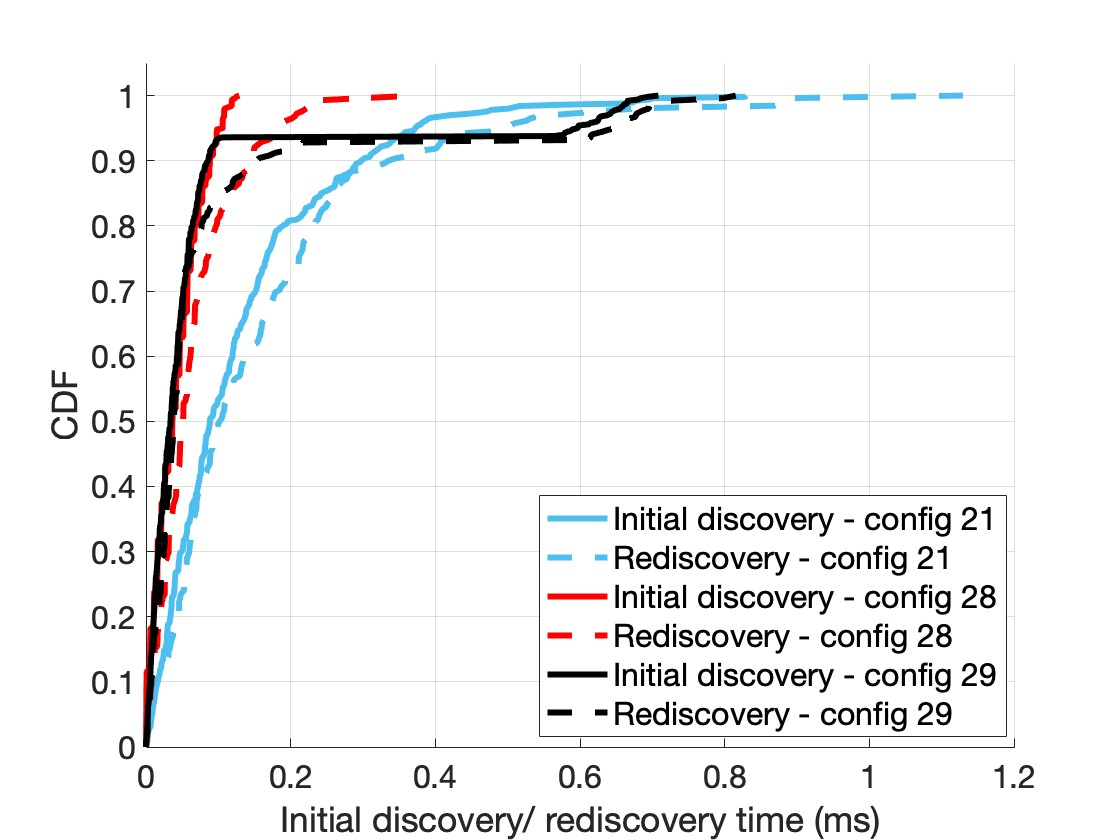 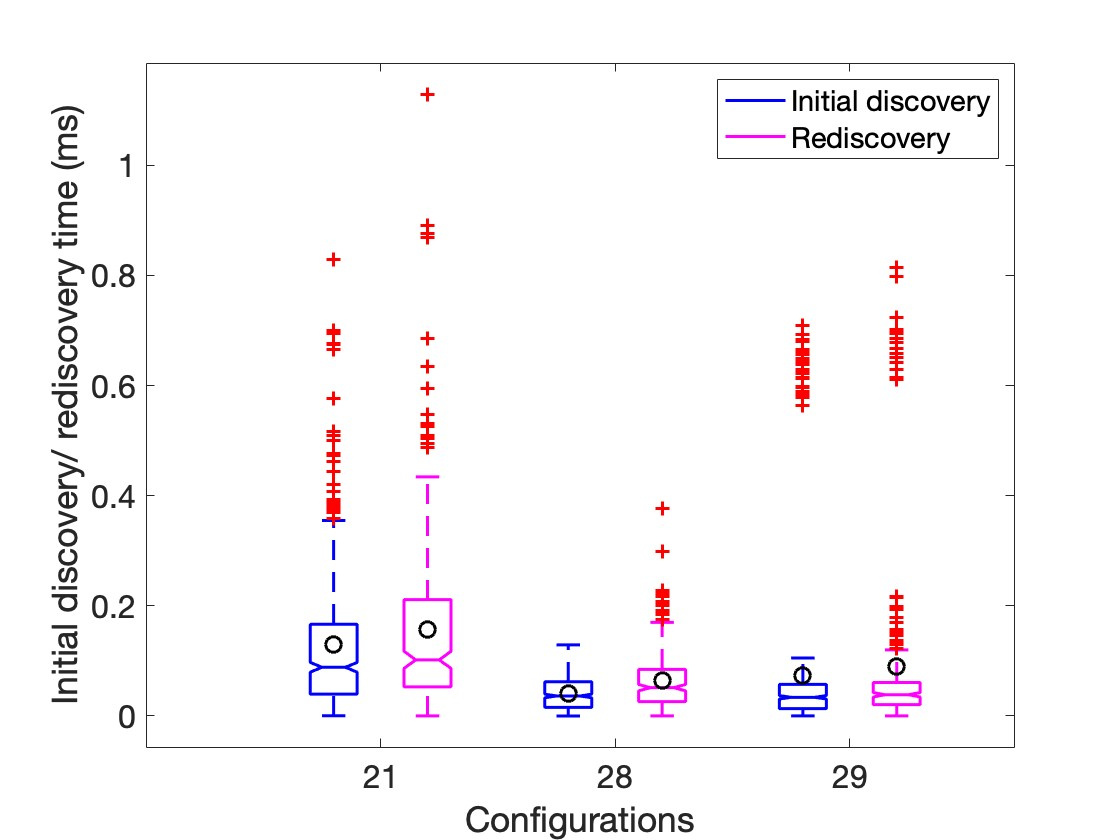 Results
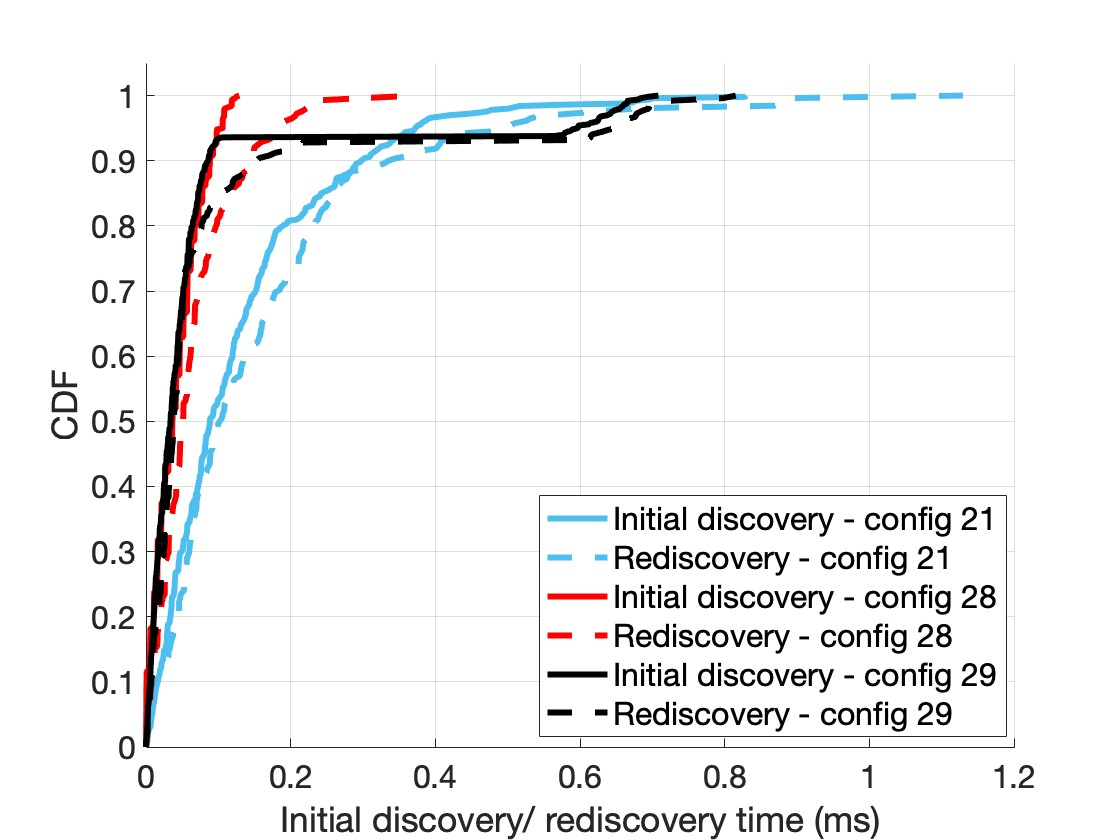 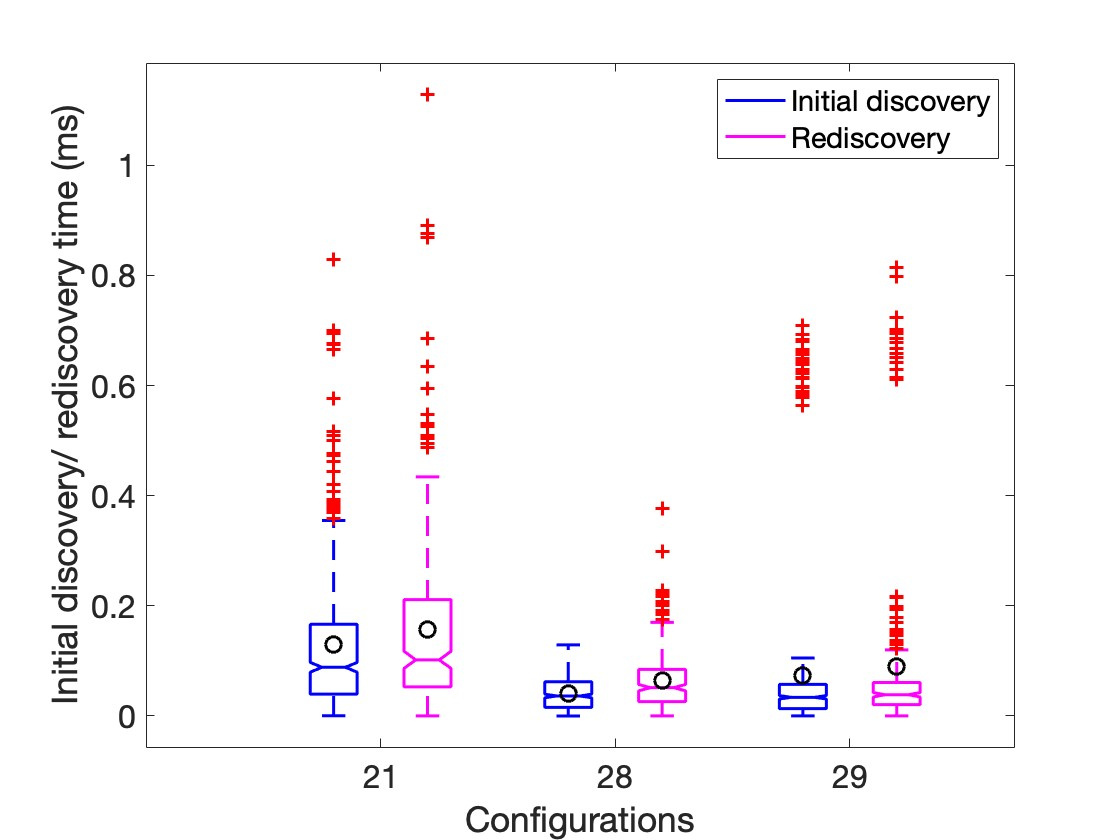 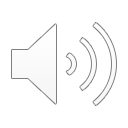 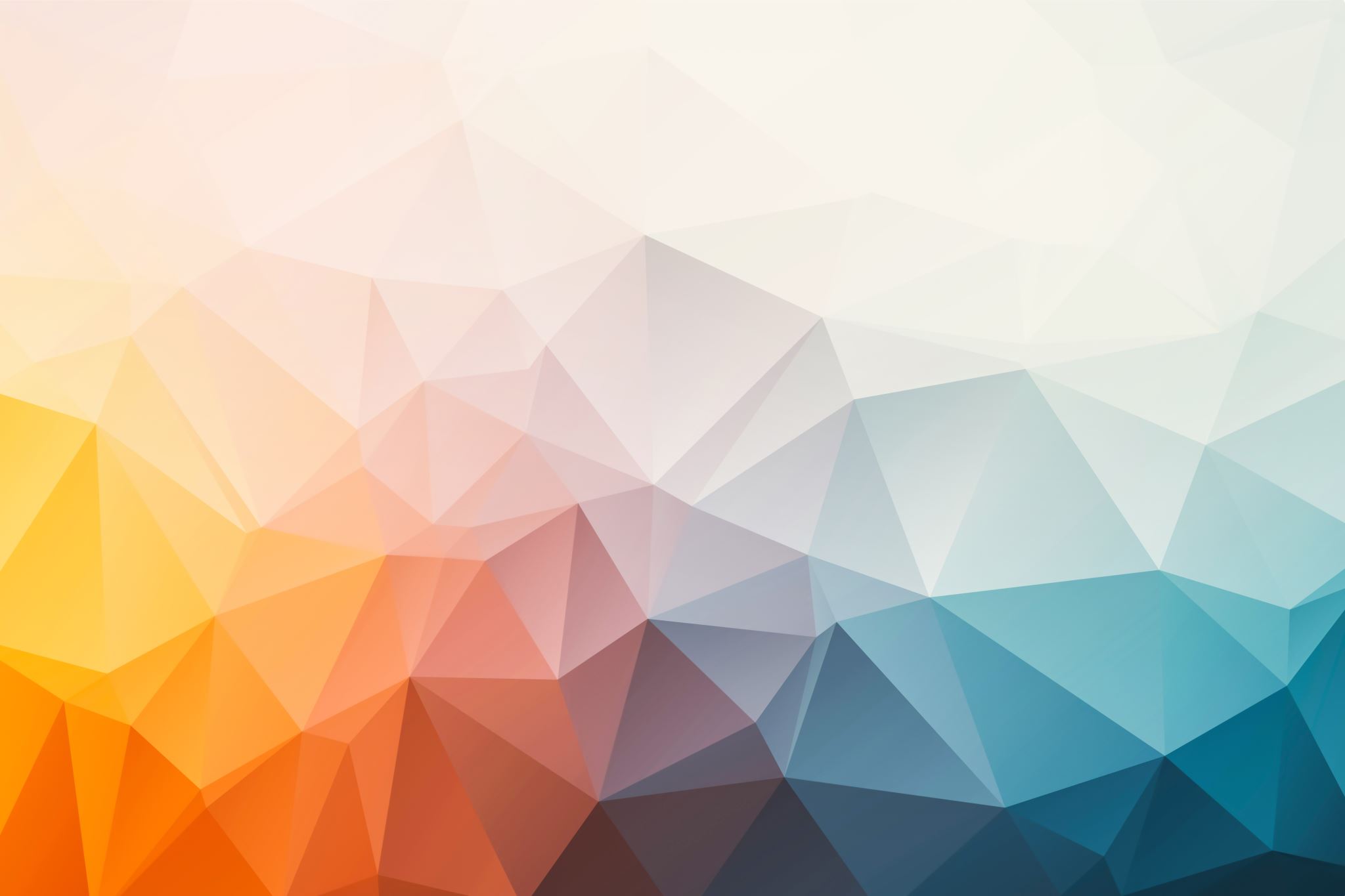 Conclusion and Future Work
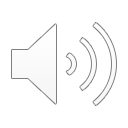 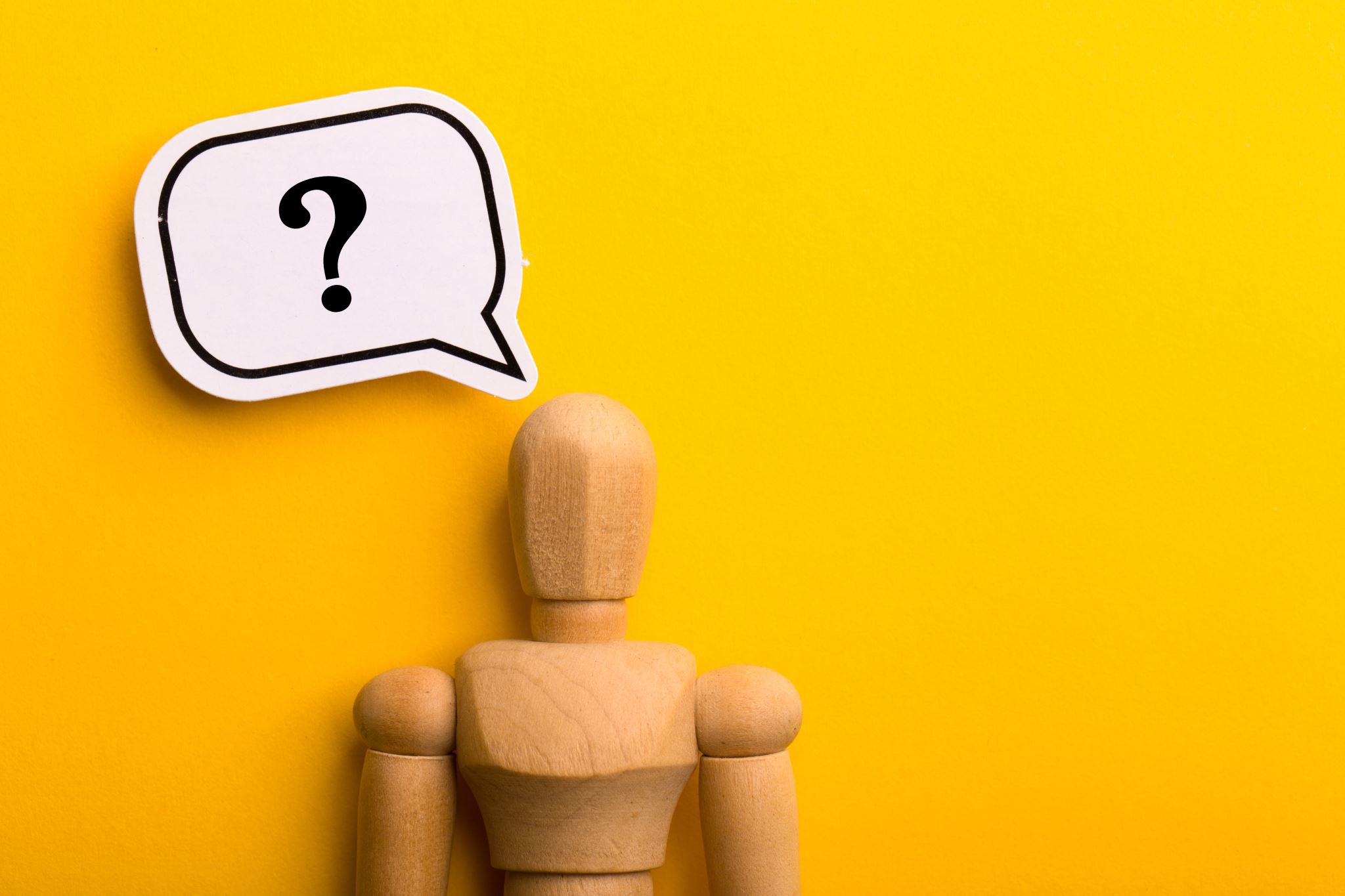 Thank You!
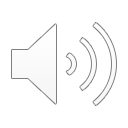 Questions?